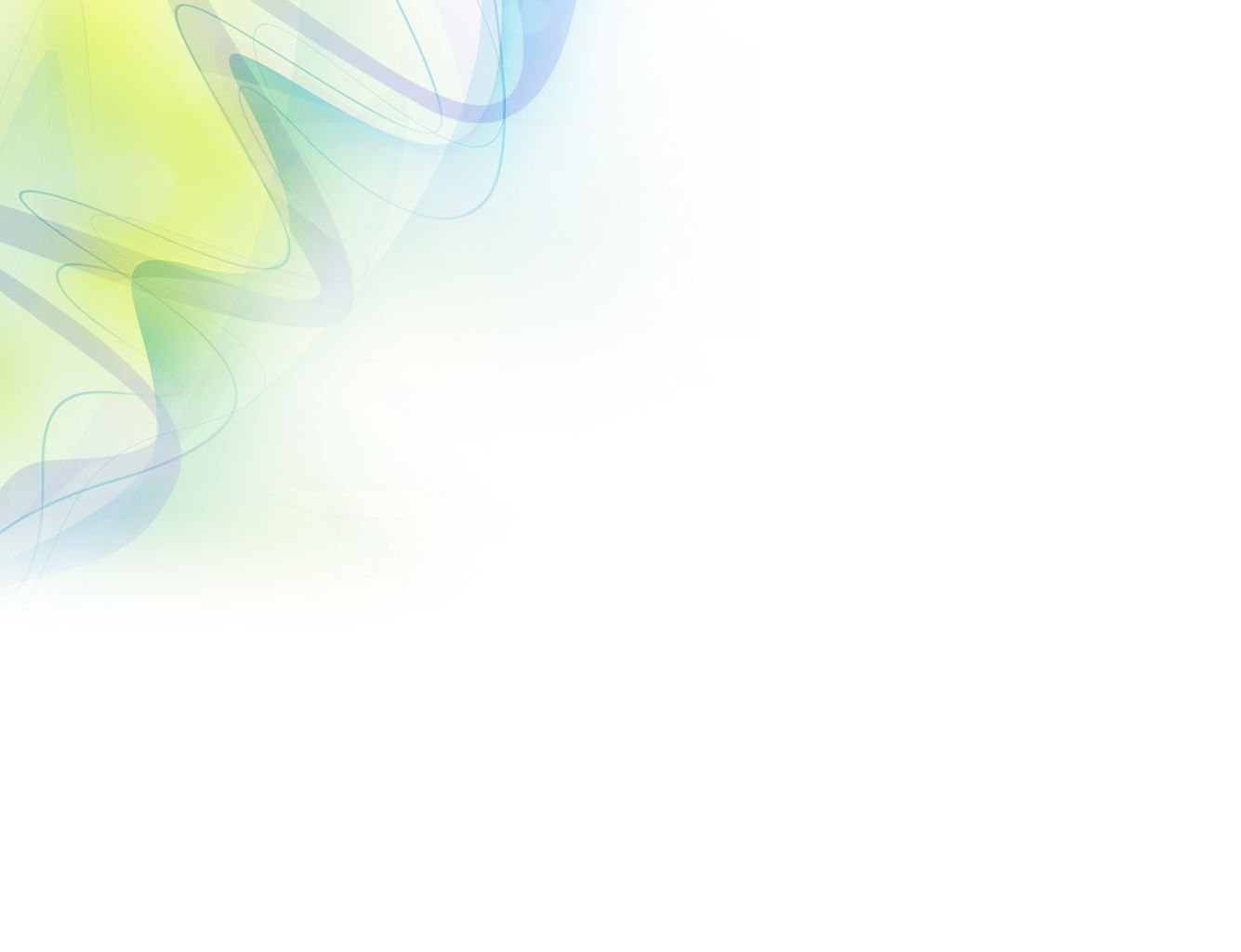 КГОБУ «Камчатская школа-интернат для обучающихся с ограниченными возможностями здоровья»
Урок 31
Центральная симметрия.
Выполнила: учитель математики 
Баранова Дарья Андреевна
Устный счёт
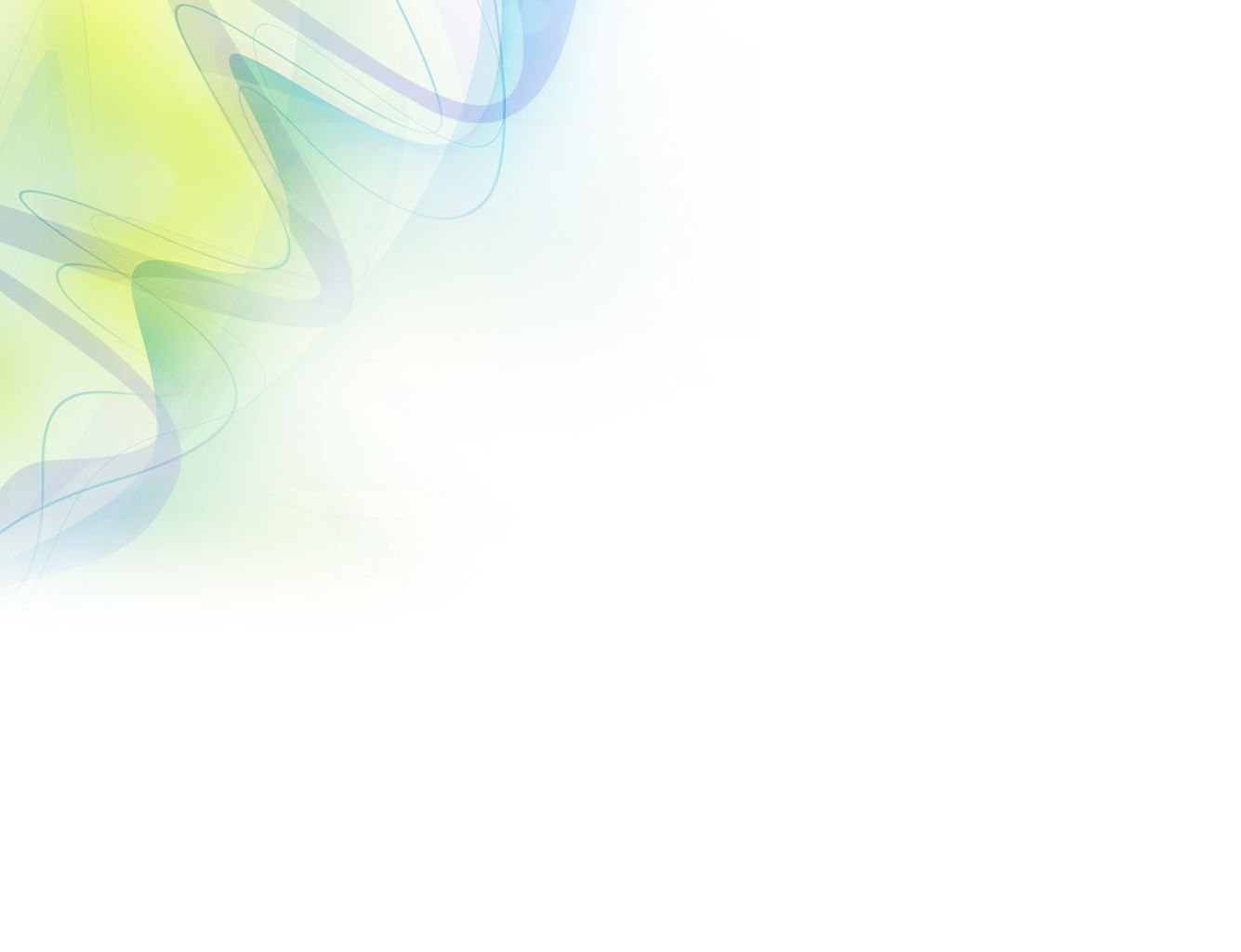 +160
:20
+1080
1280
200
800
40
*3
-120
:700
3
2100
820
700
*5
:100
+300
325
25
500
2500
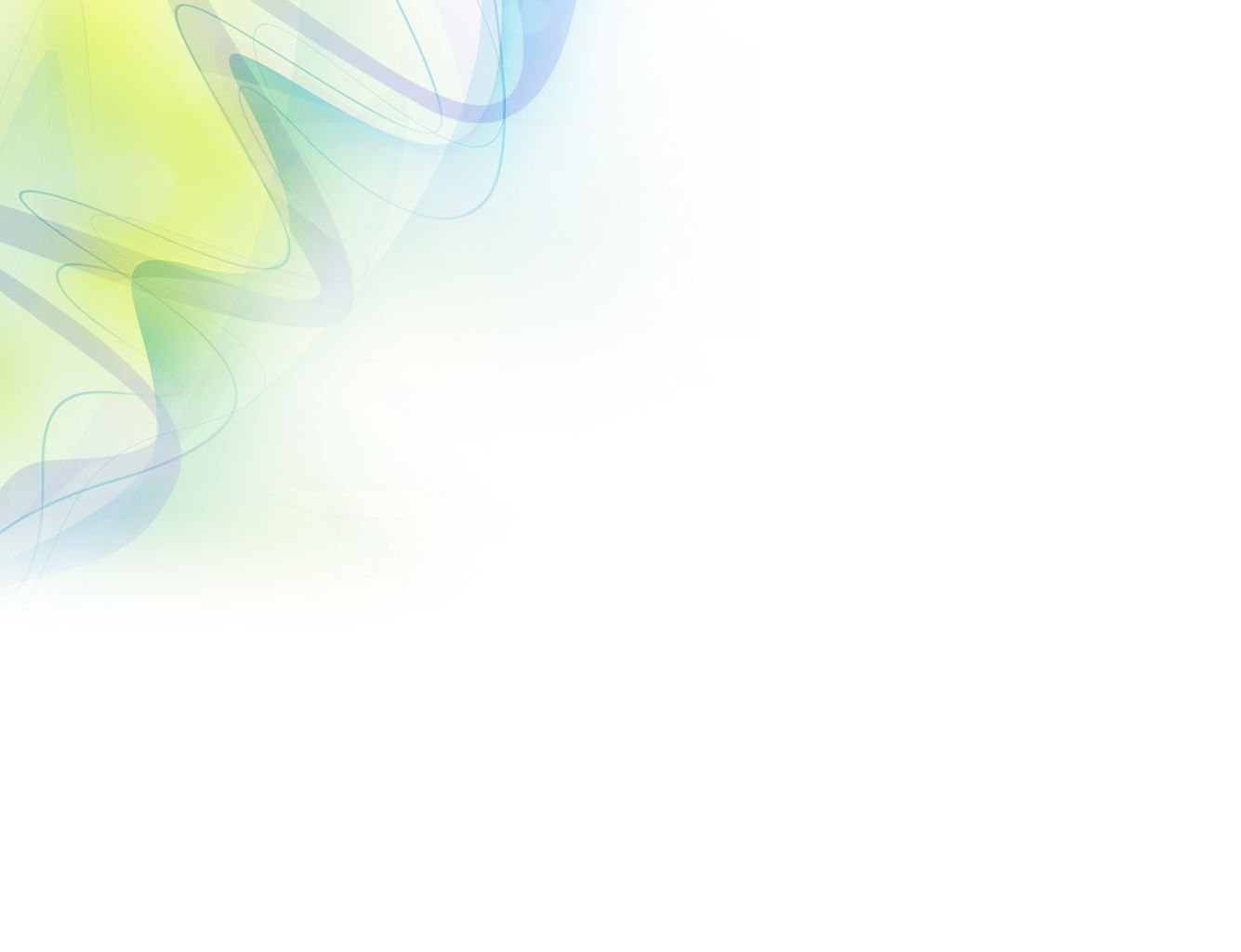 2•8
2•4
2•2
2•6
2•7
2•3
2•5
К
О
З
А
Р
О
П
Расположите карточки так, чтобы ответы на них возрастали  и расшифруйте слово:
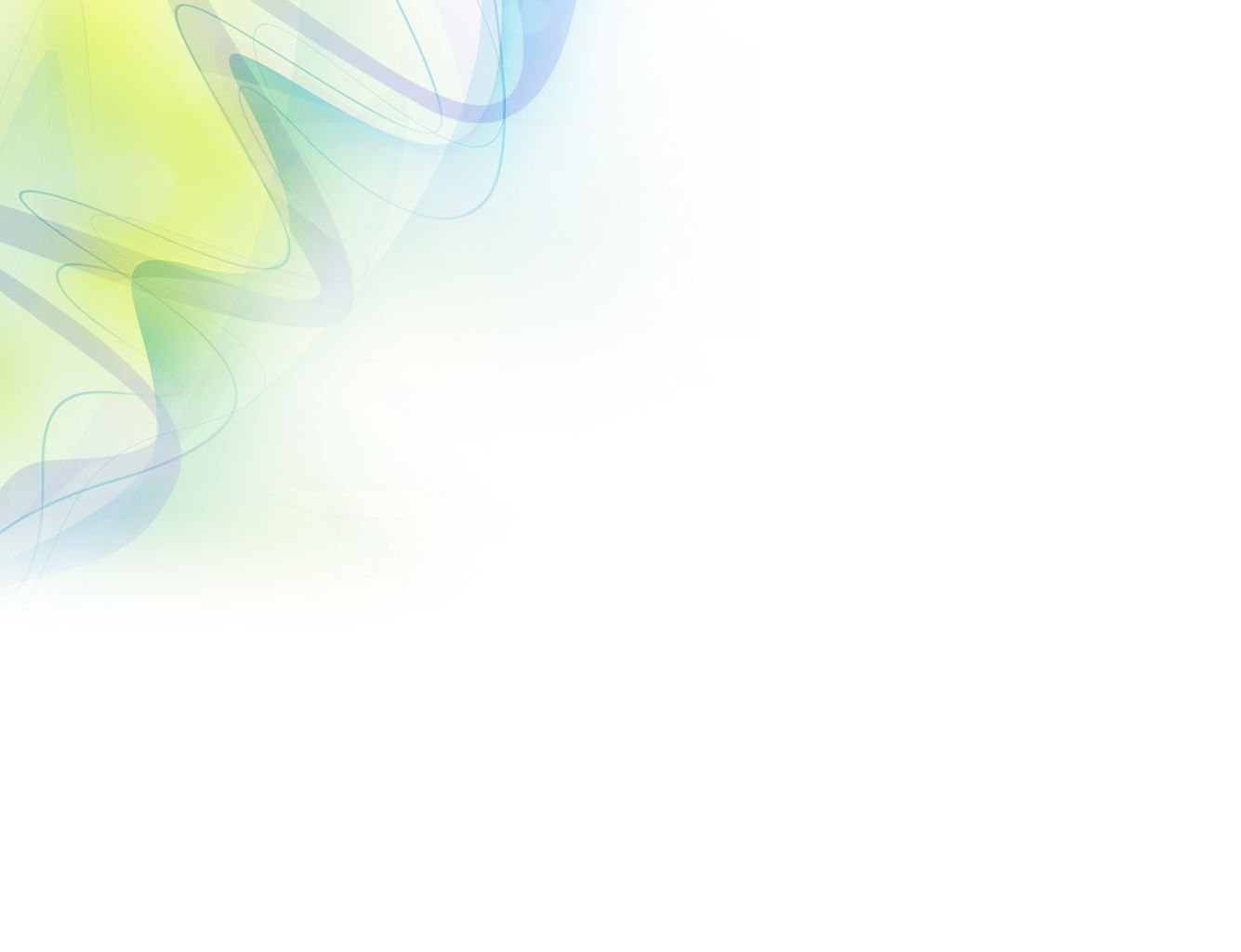 Дайте устный ответ:
Запиши число, в котором 5 десятков.
129 увеличь на 3.
203 уменьши на 2.
Чему равна сумма чисел 170 и 31?
Чему равна разность чисел 142 и 22?
Выразите в метрах 30 дециметров.
Сколько секунд в 1 минуте?
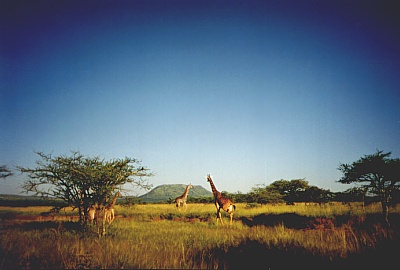 Саванный слон при необходимости может бежать со скоростью 40 км в час. Сколько километров слон преодолеет  за  15 часов?
S=v*t
S=40*15
S=600 км
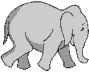 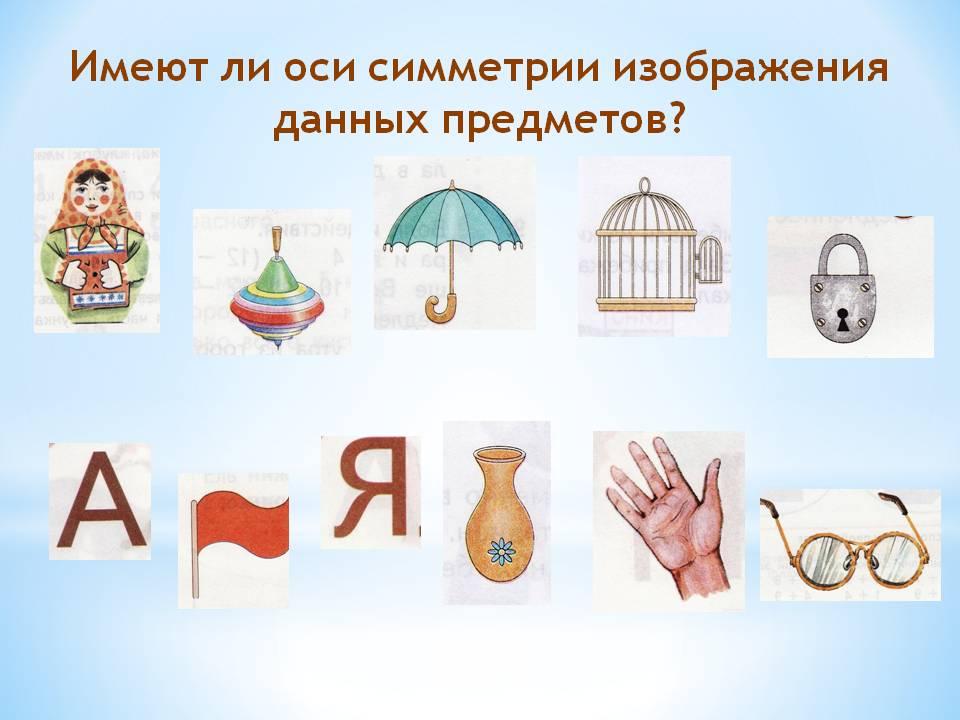 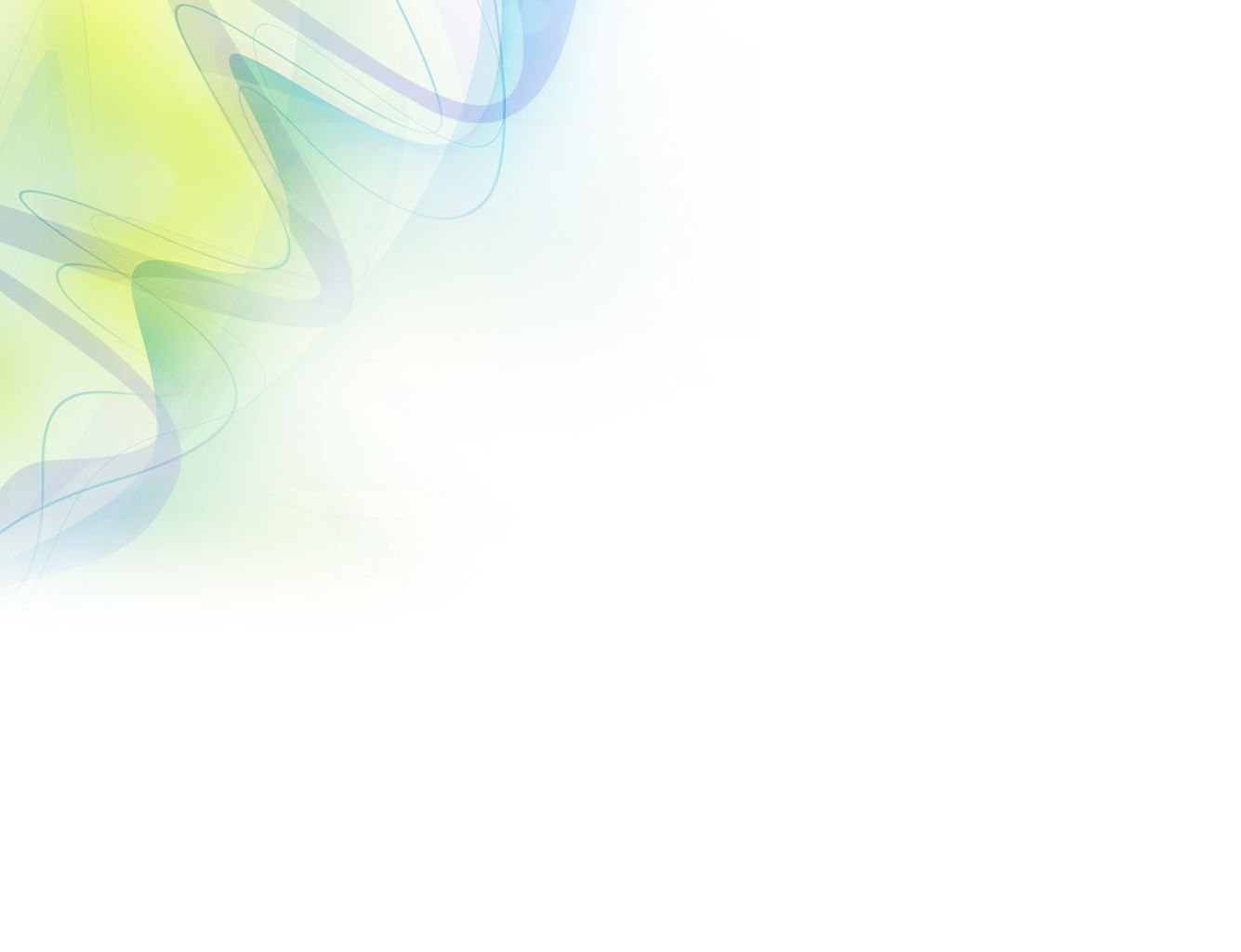